Vysoká škola technická a ekonomická
v Českých BudějovicíchÚstav technicko-technologickýLogistický a výrobní proces ve zvolené firmě
Autor diplomové práce:		Bc. Jana Švarcová, DiS.
Vedoucí diplomové práce:	prof. Ing. František Němec, Ph.D.
Obsah
Cíl práce
Charakteristika společnosti
Nabízený sortiment
Hospodaření podniku
Konkurenční prostředí
Logistický a výrobní proces
Informační systém
Procesy ve firmě
Navrhovaná řešení
Cíl práce
Analýza životního cyklu objednávky 
v logistickém systému vybrané firmy a návrh 
na jeho optimalizaci.
Charakteristika společnostiPokorný - Sítě
Právní forma: s. r. o.
Vznik společnosti: 23. listopadu 2000
Statutární orgán: jediný jednatel Petr Pokorný
Charakteristika: výrobní podnik, 39 stálých zaměstnanců
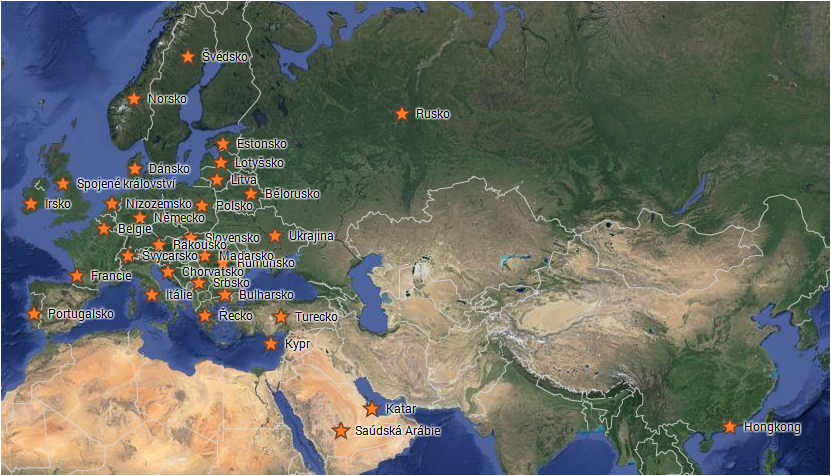 Hospodaření podniku
Konkurenční prostředí podniku
* Účetní závěrky za rok 2013 a 2014 nejsou u společnosti Berger-huck dostupné v Obchodním rejstříku
Informační systém
Veškeré výrobní procesy prostřednictvím IS
Od roku 2010
Podpora zakázkové výroby i výroby na sklad
Zprůhlednění a automatizace výrobních procesů
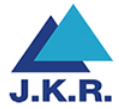 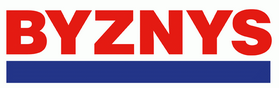 Podniková logistika
Vnitropodnikové procesy v podniku Pokorný – Sítě
Výroba
Pracovní postupy (popis výrobků):
Operace
Materiál

Řízení výroby
Příprava VPR
Plánování
Výroba 
Sledování výroby
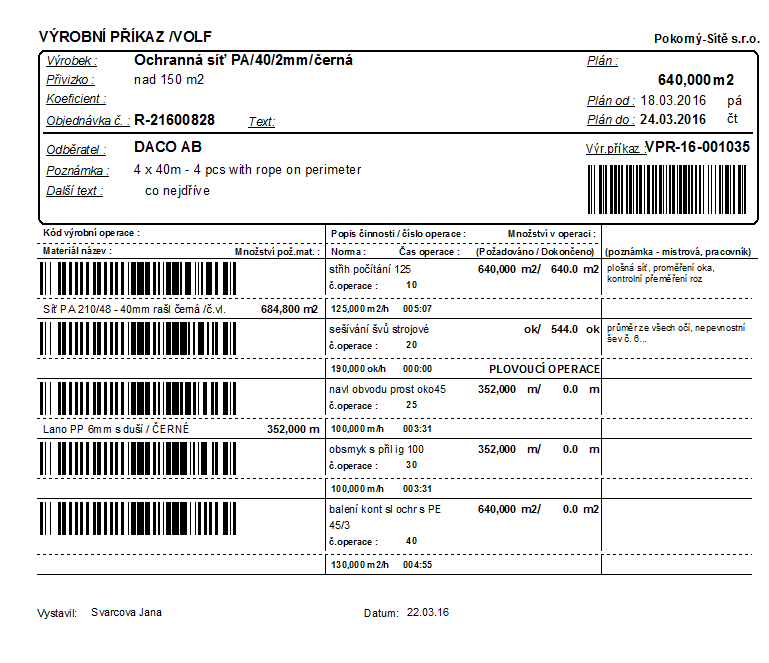 Navrhovaná řešeníOblasti možné optimalizace
Příjem objednávky

Nyní internetový obchod cca 7 % (AT a DE trh)

Rozšíření internetového obchodu pro český trh
automatizováno dalších cca 30 % objednávek

Přesun objednávky do výroby
Nyní Ø 2 dny => zkrácení na cca 1,2 dne
Navrhovaná řešeníOblasti možné optimalizace
Evidence materiálu
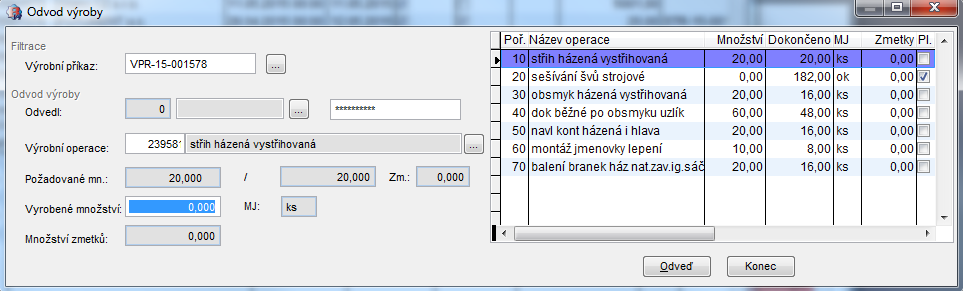 Navrhovaná řešeníOblasti možné optimalizace
Výkonnost výroby
Děkuji za pozornost
Otázky vedoucího DP
Co si přestavujete pod termínem Logisticky řízená firma.

Pokuste se popsat jednotlivé fáze životního cyklu objednávky (obecně).

Na straně 7 je uvedeno: ”Uzavřeným logistickým systémem se rozumí systém, jehož vazby nezasahují do vnějšího okolí podniku a neexistuje zde vzájemný kontakt s vnějším okolím formou interface tj. uzavřený podnik vůči svému okolí. Naopak otevřený logistický systém je charakteristický svou vazbou s okolím.” Není uzavřený logistický systém spíše abstrakcí? Má takový systém vůbec opodstatnění (finanční toky, materiálové toky, informační toky apod.)
Otázky oponenta DP
Ako by ste vedeli upraviť cyklus objednávky na strane dodávateľa a na strane odberateľa?

Koľko by stálo zavedenie internetového obchodu v spoločnosti pre český trh?